PRAVNI FAKULTETPRIVREDNO PRAVNI SISTEM I POLITIKAKuka, Ermin (2018). JAVNE POLITIKE. Sarajevo: Štamparija FojnicaBegić, Kasim (2000). EKONOMSKA POLITIKA. Sarajevo: Pravni fakultet Univerziteta u Sarajevu.Kurtović, Halid & Kadrija Hodžić (2011).PRIVREDNO PRAVNI SISTEM I POLITIKA. Zenica: Pravni fakultet Univerziteta u Zenici..
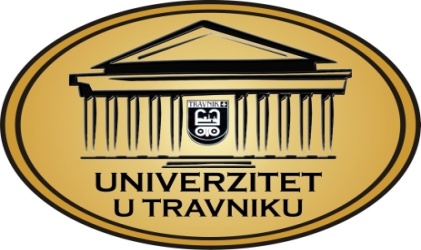 Predavači:

Prof.dr. Faruk Jašarević

Haris Kozlo MA
viši asistent na ekonomskopravnoj naučnoj oblasti
VJEŽBE 12
CILJEVI IZLAGANJA
Definirati POJAM i ZADATKE fiskalnog sistema
Objasniti SISTEM JAVNIH PRIHODA
Definirati POREZNU POLITIKU
OPĆENITOO FISKALNOM SISTEMU
FISKALNI SISTEM obuhvata one novčane tokove u društvenoj reprodukciji koji stoje u vezi sa
formiranjem i usmjeravanjem sredstava na ime potreba javnog (općeg) karaktera
ODNOSNO
OPĆIH I ZAJEDNIČKIH UVJETA ŽIVOTA I PRIVREĐIVANJA U DRŽAVNOJ ZAJEDNICI
OPĆENITOO FISKALNOM SISTEMU
FISKALNI SISTEM U SAVREMENIM UVJETIMA IMA NIZ ZADATAKA NEOPHODNIH ZA
FUNKCIONIRANJE DRUŠTVENE (DRŽAVNE) ZAJEDNICE, I
SISTEM PRIVREĐIVANJA U DRUŠTVENIM OKVIRIMA
FISKALNI SISTEM se razmatra u dvije ravni
SISTEM JAVNIH PRIHODA (kao ukupnost raznovrsnih oblika prihoda)
ISISTEM JAVNIH RASHODA (u smislu različitih oblika financiranja potreba i interesa javnog karaktera)
POJAM FISKALNOG SISTEMA
FISKALNI SISTEM predstavlja ukupnost zakona i drugih propisa, kao i instrumenata i mjera što se odnose na
FINANCIJSKU AKTIVNOST DRŽAVE, odnosno
PRIKUPLJANJE FINANCIJSKIH SREDSTAVA I NJIHOVO USMJERAVANJE NA IME STVARANJA OPĆIH UVJETA ŽIVOTA I PRIVREĐIVANJA U DRUŠTVENOJ ZAJEDNICI
Bez fiskalnog sistema NIJE MOGUĆE
zamisliti društvenu (državnu) zajednicu
osigurati efikasan ekonomski razvoj u savremeno doba
OSNOVNI ZADACI
U savremenim uvjetima ZAJEDNIČKI IMENITELJ SVIH FISKALNIH SISTEMA jesu tri osnovna zadatka –
financijski
Ekonomski, i
socijalni,
FINANCIJSKI ZADACI FISKALNOG SISTEMA odnose se
Na osiguranje sredstava, putem poreza i drugih prihoda
na ime financiranja potreba javnog karaktera
OSNOVNI ZADACI
MJERAMA FISKALNE POLITIKE SE, PROMJENAMA U POREZNOM OPTEREĆENJU
NEPOSREDNO UTJEČE NA UVJETE PRIVREĐIVANJA
VRŠI PRERASPODJELA DOHOTKA I AKUMULACIJE NA GRANE PRIVREDE
diferenciranim opterećenjem prometa proizvoda determinira obim i struktura potrošnje
poreznim prihodima formiraju se sredstva u budžetu na bazi kojih se država neposredno unosi u privredne tokove (investicije, subvencije, osiguranje infrastrukture)
SISTEM JAVNIH PRIHODA
SISTEM JAVNIH PRIHODA obuhvata različite oblike
formiranja sredstava na ime financiranja, odnosno
pokrića brojnih i raznovrsnih javnih izdataka
Radi se o onom vidu financijske aktivnosti države kojim se osigurava materijalna (financijska) osnova za fudržavne i socijalne strukture
i
ukupne društveno - političke nadgradnje
nkcioniranje
SISTEM JAVNIH PRIHODA
JAVNI PRIHODI se dijele na
FISKALNE PRIHODE
i
NEFISKALNE PRIHODE

U sistemu javnih prihoda posebno mjesto pripada POREZIMA
Riječ je o najznačajnijem izvoru prihoda, ne samo po financijskim efektima, nego i po tome što svi ostali prihodi svoj korijen imaju u porezu
DOPRINOSI
Za razliku od poreza čija je povijest mnogo duža jer se vezuju za nastanak prvih društvenih i državnih zajednica, DOPRINOSI predstavljaju oblik javnih prihoda koji je novijeg datuma
DOPRINOSI KAO OBLIK DAŽBINA OBVEZIVALI SU GRAĐANE ČIJE SE ZEMLJIŠTE I KUĆE GRANIČE SA NASIPIMA, NOVIM ULICAMA, BRANAMA I ODVODNIM KANALIMA, JER JE IZGRADNJOM OVIH JAVNIH OBJEKATA UVEĆANA I VRIJEDNOST NJIHOVE NEKRETNINE, ODNOSNO POREZNE SNAGE
JAVNI ZAJAM
U SISTEM JAVNIH PRIHODA SVIH SAVREMENIH DRŽAVA ULAZE JAVNI ZAJMOVI
RADI SE O GLAVNOM OBLIKU NEFISKALNIH PRIHODA, A SVE RIJEĐE SE SPOMINJE I NJEGOVA DUGOGODIŠNJA OSOBENOST KAO GLAVNOG PREDSTAVNIKA VANREDNIH IZVORA PRIHODA
OSNOVNE KARAKTERISTIKE JAVNOG ZAJMA su:
dobrovoljnost u ugovornoj formi
i
povratnost uz kamatu kao naknadu
POREZNA POLITIKA
POREZNA POLITIKA U UŽEM ODREĐENJU OBUHVATA RAZNOVRSNE ODLUKE I MJERE, ŠTO PODUZIMA DRŽAVNA STRUKTURA, KOJIMA SE
ORGANIZIRA
I
USMJERAVA OSTVARIVANJE JAVNIH PRIHODA
POREZNA POLITIKA se shvata u njenom širem značenju kao UKUPNOST
privredno – sistemskog
IEKONOMSKO - POLITIČKOG OBLIKOVANJA SISTEMA OPOREZIVANJA (SISTEM POREZNIH OBLIKA, UTVRĐIVANJA PRAVILA PONAŠANJA POREZNE VLASTI I OBVEZNIKA, UKUPNOST MJERA U POGLEDU OSTVARIVANJA JAVNIH PRIHODA)
STRUKTURA POREZA
STRUKTURA POREZA, kao sintetički izraz ciljeva i zadataka sistema oporezivanja i fiskalnog sistema, znači
UKUPNOST pojedinih vrsta prihoda, Odnosno
učešća poreznih oblika u poreznom sistemu neke zemlje
STRUKTURU POREZA odlikuje bogatstvo vrsta i oblika ovih dažbina, pri čemu se kombiniraju
neposredni i posredni porezi
analitički i sintetički porezi
objektni i subjektni porezi
proporcionalno i progresivno oporezivanje
INSTITUCIONALNAOSNOVA OPOREZIVANJA
INSTITUCIONALNA OSNOVA POREZNOG SISTEMA odnosi se na strukturu nosilaca poreznih ovlasti, čime se u većoj ili manjoj mjeri opredjeljuje stepen decentralizacije, odnosno dekoncentracije i ukupne financijske aktivnosti u društvenoj (državnoj) zajednici
ZAJEDNIČKI IMENITELJ SAVREMENIH FISKALNIH SISTEMA JESTE DA NEOVISNO OD TOGA DA LI SE RADI O SLOŽENOJ ILI JEDINSTVENOJ DRŽAVI,
POREZNA POLITIKA U BIH
Osnovne koordinante savremenih poreznih sistema, u odnosu na postojeće oporezivanje u BiH, praktično ukazuju na neophodnost temeljite POREZNE REFORME
U pogledu OPĆEG PRISTUPA, odnosno ciljeva i zadataka, oporezivanje u BiH
znatno je uže dimenzionirano
i
ima premalo dodirnih tačaka sa skalom ciljeva
POREZNA POLITIKA U BIH
POREZNI SISTEM SE SVODI NA OSIGURANJE SREDSTAVA PO REDUCIRANOJ FORMI NA IME FINANCIRANJA KLASIČNIH JAVNIH POTREBA (DRŽAVNA STRUKTURA U NAJŠIREM SMISLU I MINIMUM SOCIJALNE SIGURNOSTI GRAĐANA)
Potenciranje EKONOMSKIH CILJEVA oporezivanja podrazumijeva
tradicionalne stabilizacione i razvojne učinke, ali usporedo
odgovarajuće učinke na procese  tranzicije privrede